Social Studies
Egypt
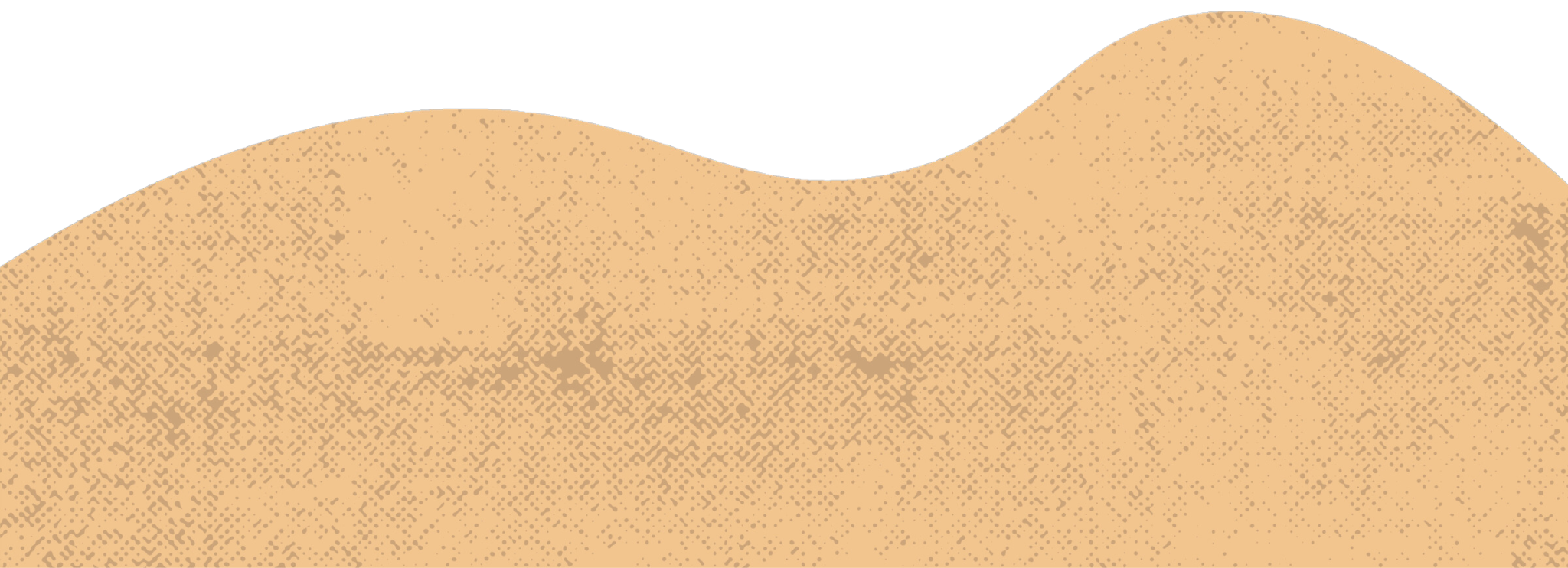 Cradle of Civilization
Lorem ipsum dolor sit amet, consectetur adipiscing elit. Aliquam dignissim urna luctus risus consequat vestibulum. Nam gravida dui mauris, et semper enim auctor fermentum. Phasellus non massa pretium, tincidunt tortor venenatis, vehicula nisi. Sed tempus, augue a vestibulum aliquet, elit mi ullamcorper velit, mattis suscipit erat magna eu neque. Nulla sed quam et neque ultrices maximus vel a ipsum. Aliquam tortor tortor, aliquet ut enim malesuada, condimentum tincidunt quam. Integer tempor tempor sem, vitae sodales nisl dapibus nec. Nullam tincidunt augue nec ultricies ornare.
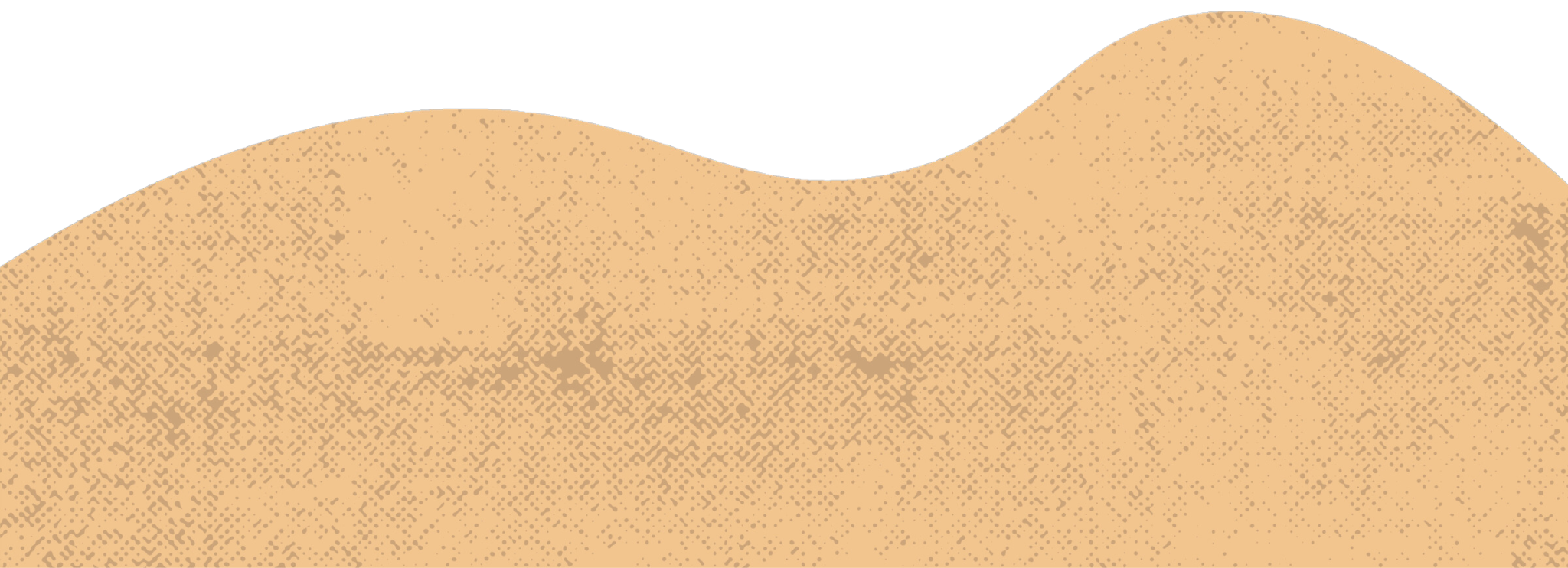 Geography and the Nile River
Lifeline of Egypt
Lorem ipsum dolor sit amet, consectetur adipiscing elit. Aliquam dignissim urna luctus risus consequat vestibulum. Nam gravida dui mauris, et semper enim auctor fermentum. Phasellus non massa pretium, tincidunt tortor venenatis, vehicula nisi. Sed tempus, augue a vestibulum aliquet, elit mi ullamcorper velit, mattis suscipit erat magna eu neque.
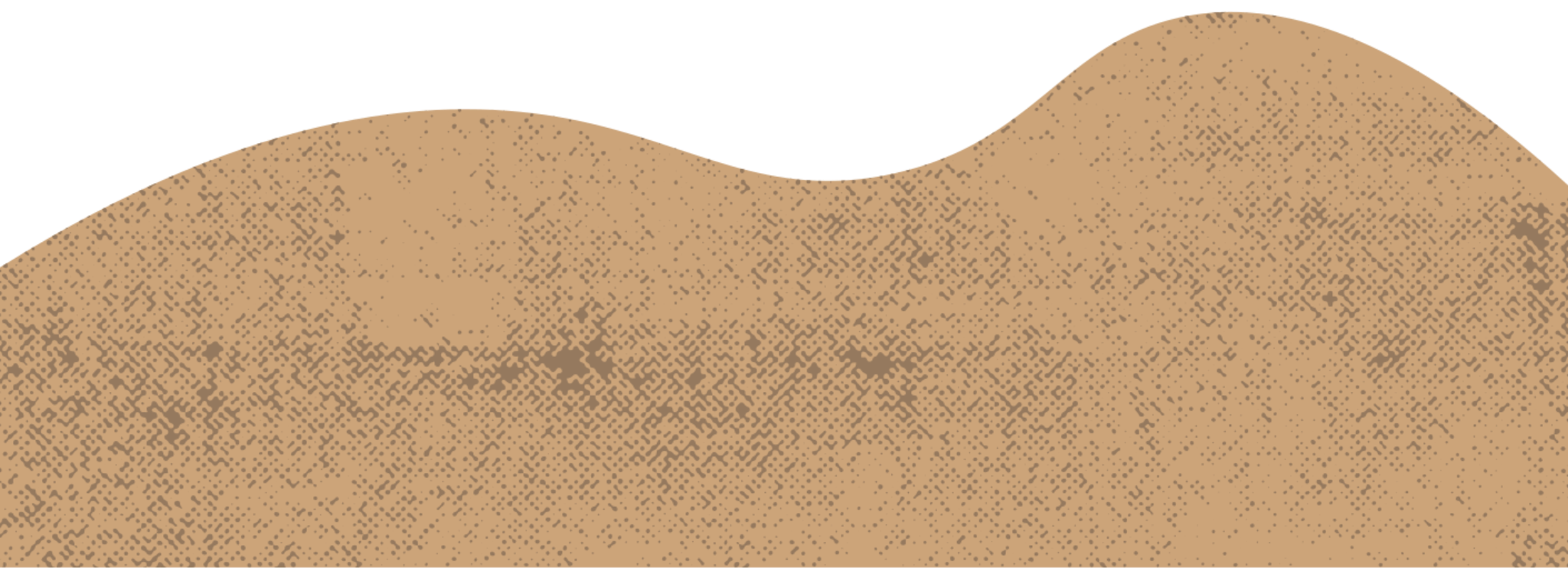 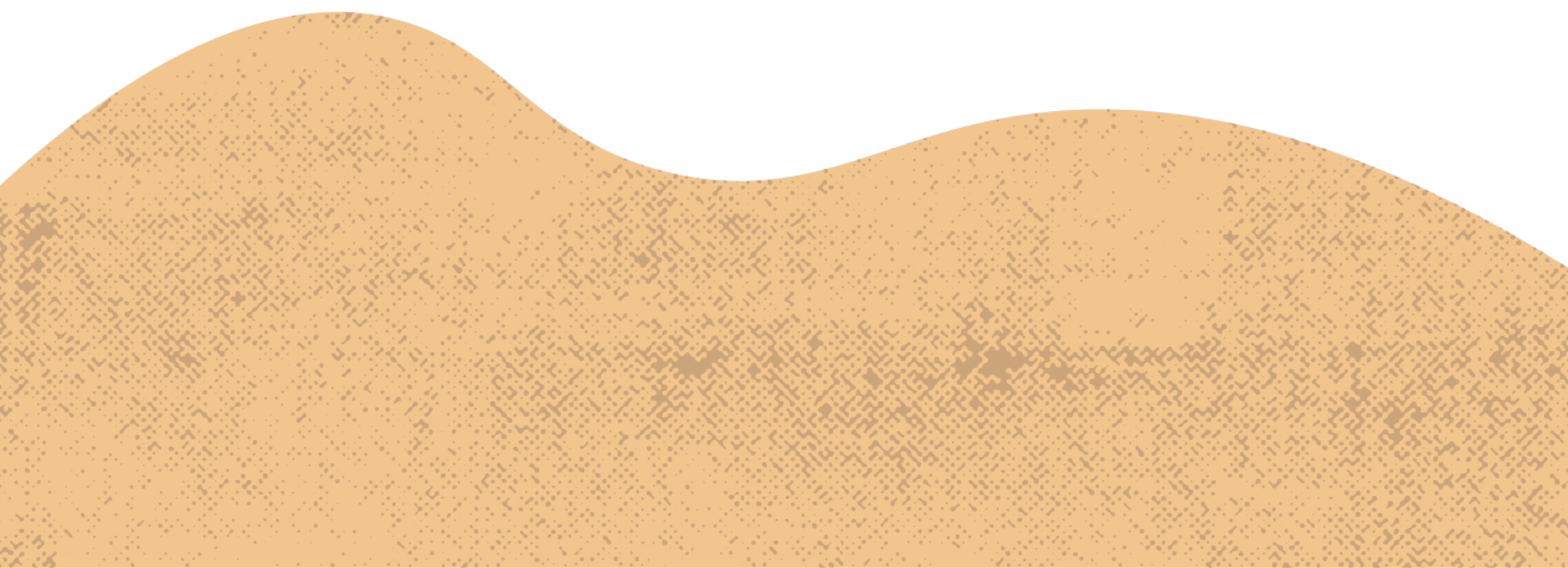 Lorem ipsum dolor sit amet, consectetur adipiscing elit. Aliquam dignissim urna luctus risus consequat vestibulum. Nam gravida dui mauris, et semper enim auctor fermentum. Phasellus non massa pretium, tincidunt tortor venenatis, vehicula nisi. Sed tempus, augue a vestibulum aliquet, elit mi ullamcorper velit, mattis suscipit erat magna eu neque.
Lorem ipsum dolor sit amet, consectetur adipiscing elit. Aliquam dignissim urna luctus risus consequat vestibulum. Nam gravida dui mauris, et semper enim auctor fermentum. Phasellus non massa pretium, tincidunt tortor venenatis, vehicula nisi. Sed tempus, augue a vestibulum aliquet, elit mi ullamcorper velit, mattis suscipit erat magna eu neque.
The Pharaohs
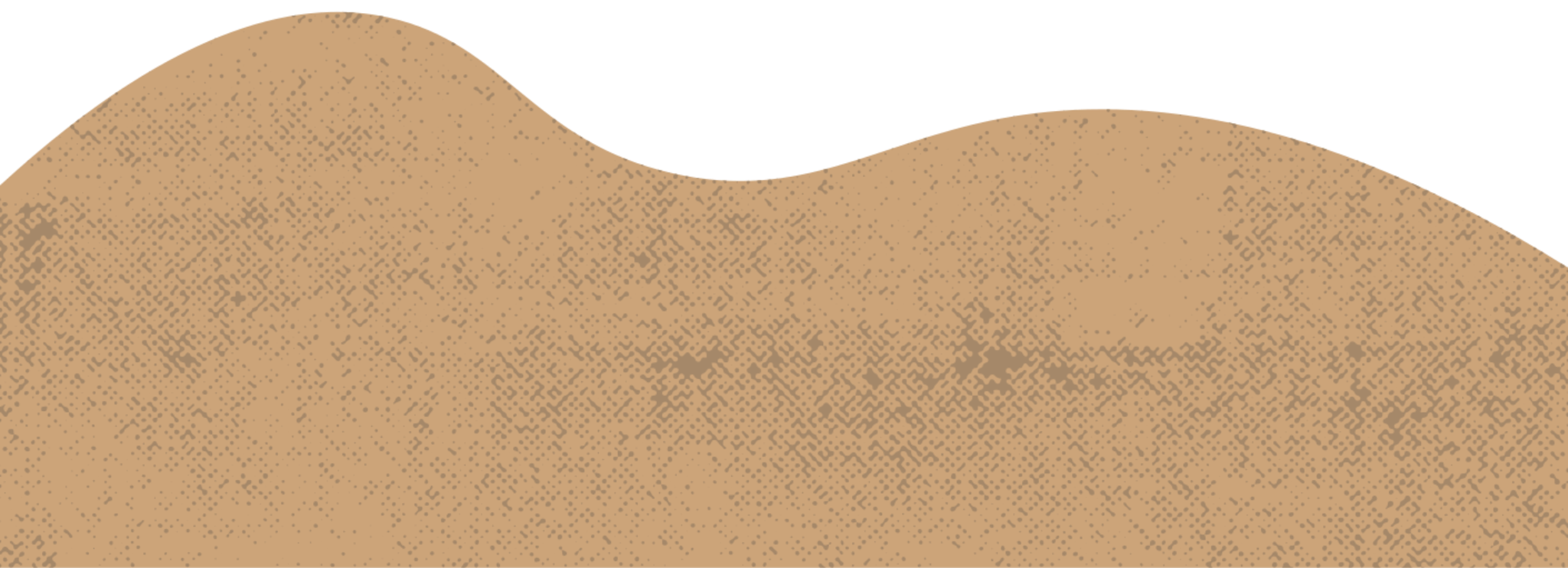 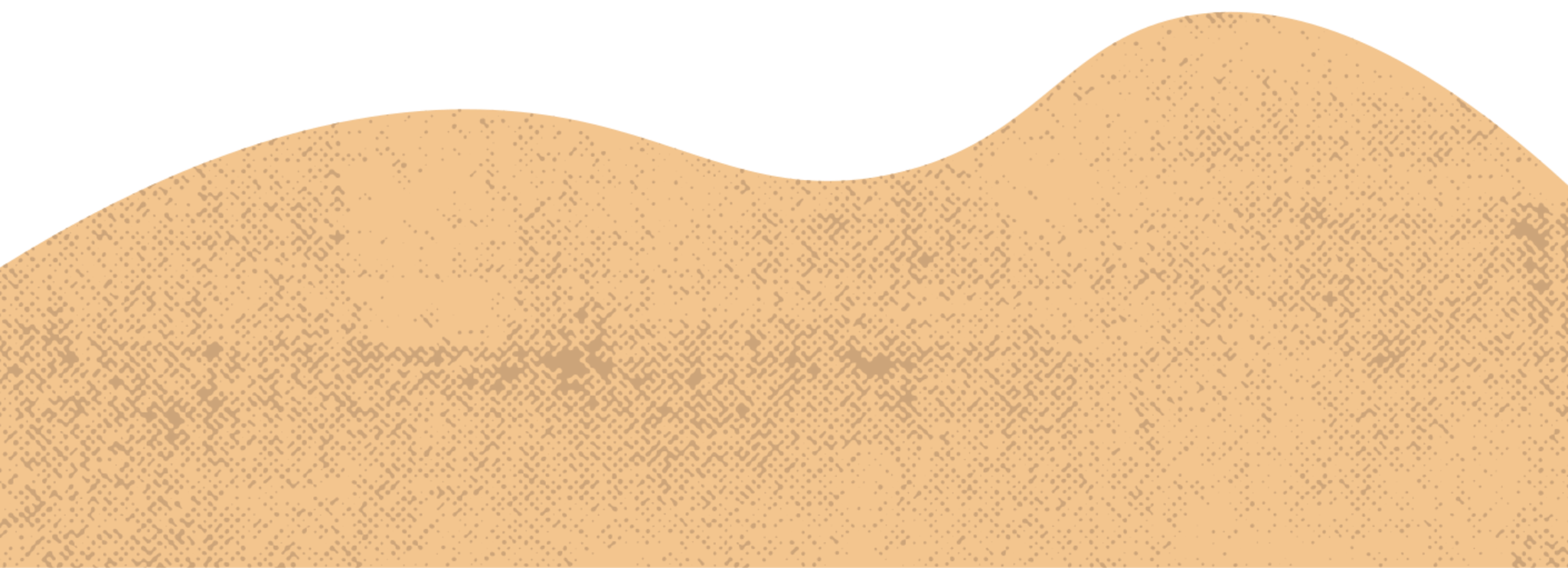 Pyramids of Giza
Lorem ipsum dolor sit amet, consectetur adipiscing elit. Aliquam dignissim urna luctus risus consequat vestibulum. Nam gravida dui mauris, et semper enim auctor fermentum. Phasellus non massa pretium, tincidunt tortor venenatis, vehicula nisi. Sed tempus, augue a vestibulum aliquet, elit mi ullamcorper velit, mattis suscipit erat magna eu neque.
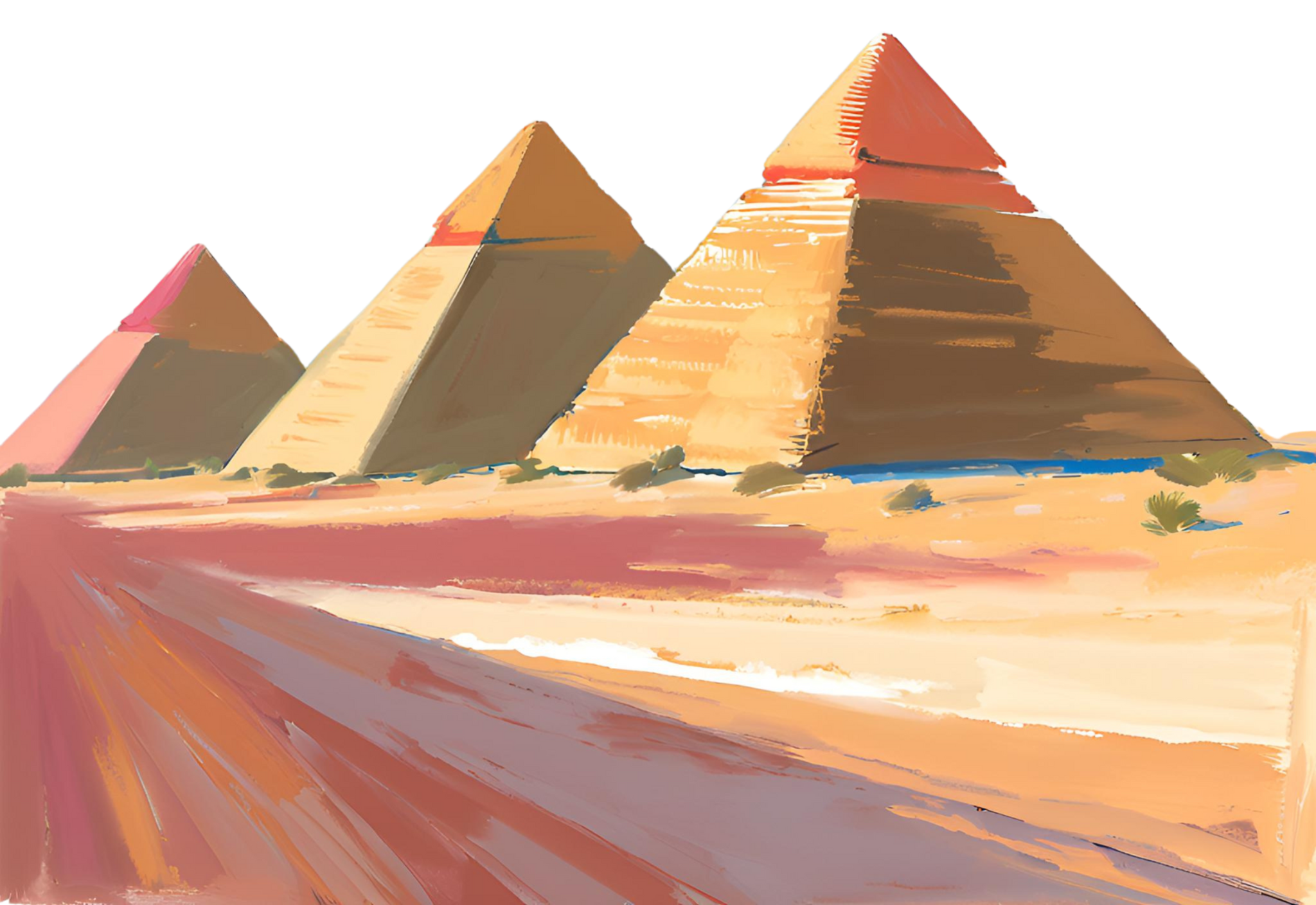 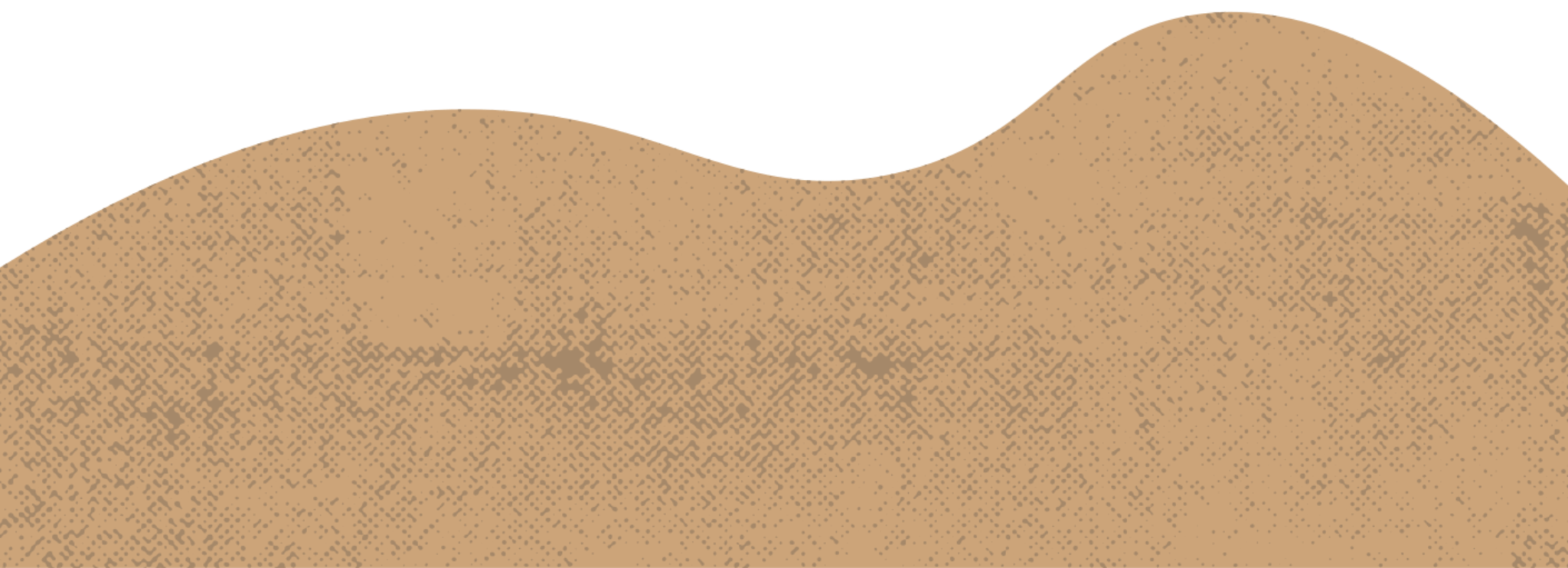 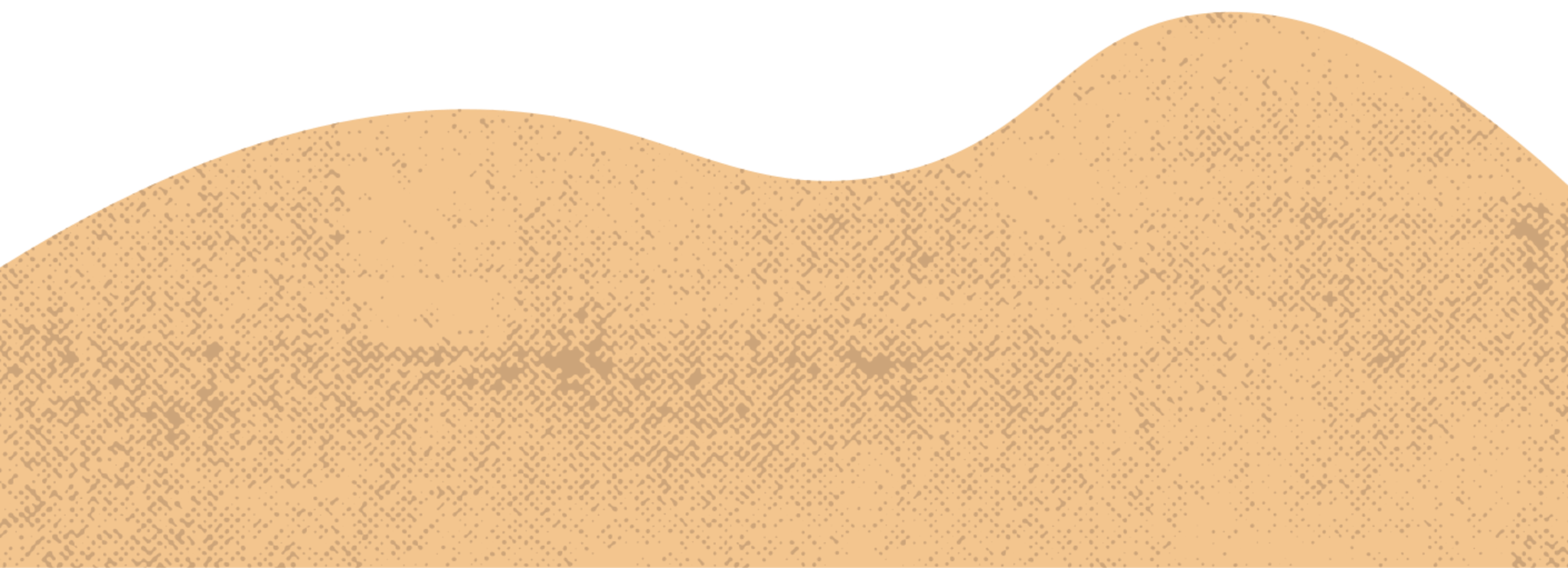 Egiptian Religion
Lorem ipsum dolor sit amet, consectetur adipiscing elit. Aliquam dignissim urna luctus risus consequat vestibulum. Nam gravida dui mauris, et semper enim auctor fermentum.

Phasellus non massa pretium, tincidunt tortor venenatis, vehicula nisi. Sed tempus, augue a vestibulum aliquet, elit mi ullamcorper velit, mattis suscipit erat magna eu neque.
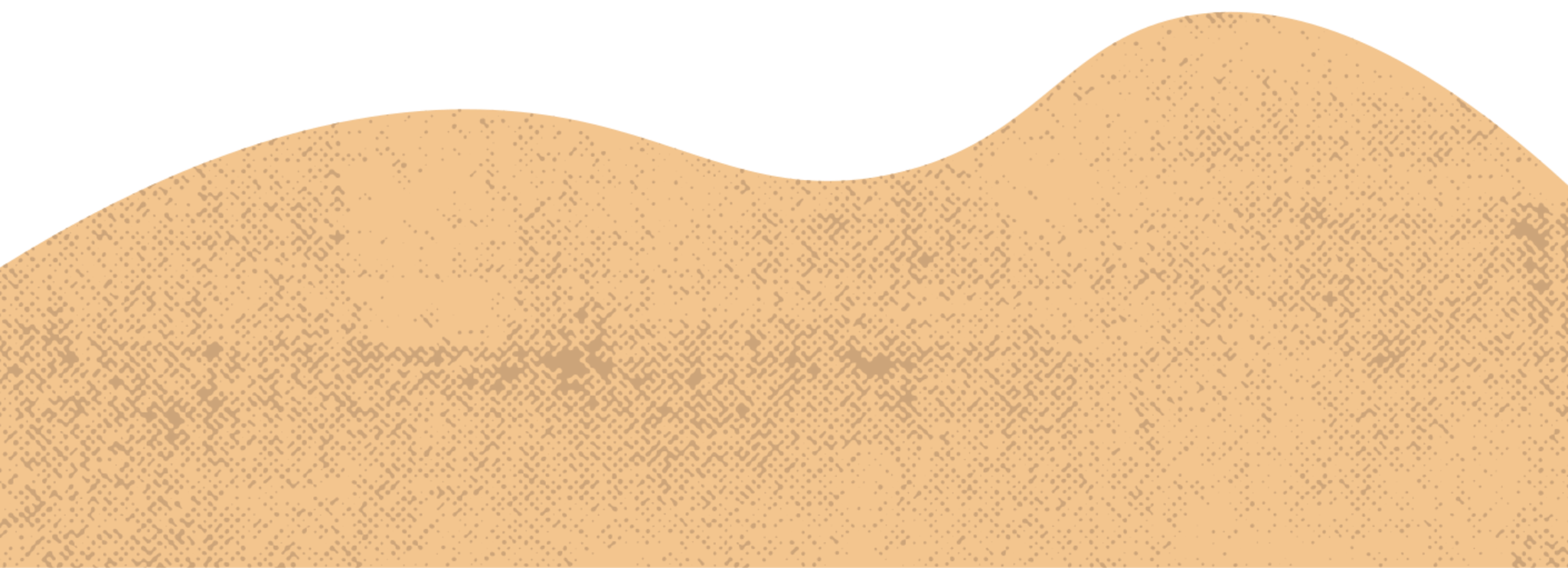 Daily Life in Ancient Egypt
Work, Family, and  Society
Lorem ipsum dolor sit amet, consectetur adipiscing elit. Aliquam dignissim urna luctus risus consequat vestibulum. Nam gravida dui mauris, et semper enim auctor fermentum. Phasellus non massa pretium, tincidunt tortor venenatis, vehicula nisi. Sed tempus, augue a vestibulum aliquet, elit mi ullamcorper velit, mattis suscipit erat magna eu neque.
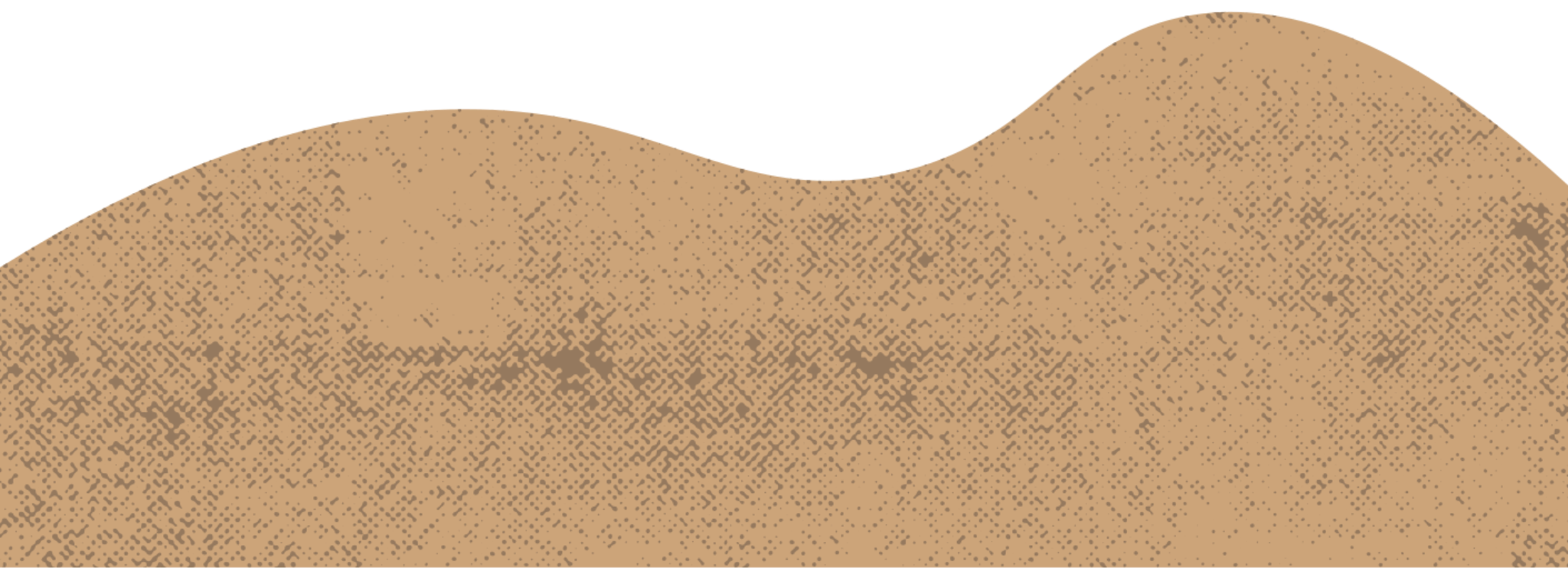 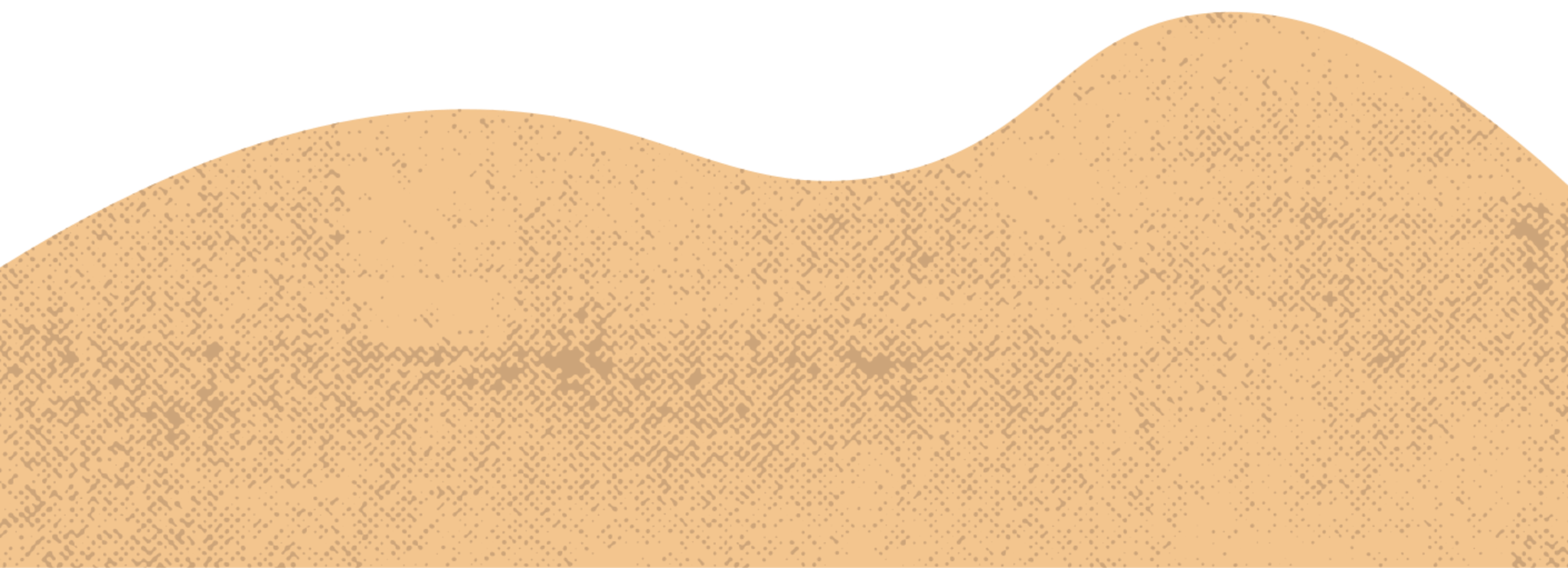 Gods and Goddesses
Lorem ipsum dolor sit amet, consectetur adipiscing elit. Aliquam dignissim urna luctus risus consequat vestibulum. Nam gravida dui mauris, et semper enim auctor fermentum. Phasellus non massa pretiume.
Lorem ipsum dolor sit amet, consectetur adipiscing elit. Aliquam dignissim urna luctus risus consequat vestibulum. Nam gravida dui mauris, et semper enim auctor fermentum. .
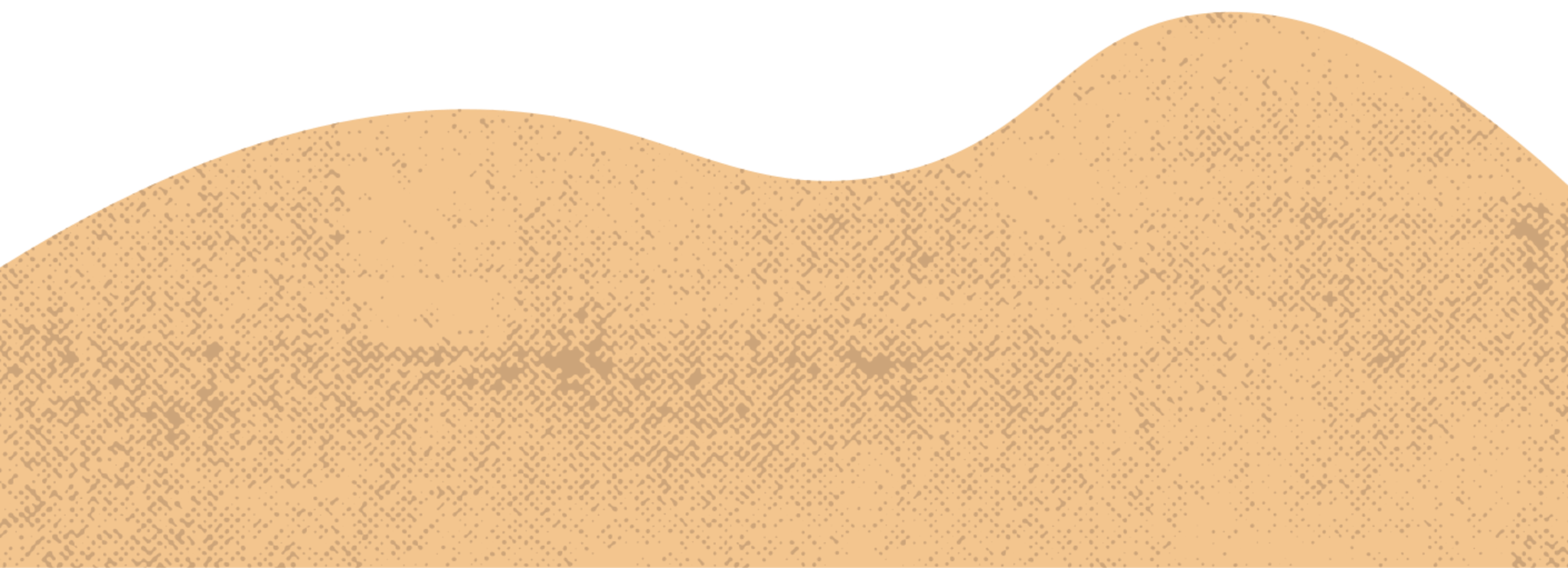 Mummification
Lorem ipsum dolor sit amet, consectetur adipiscing elit. Aliquam dignissim urna luctus risus consequat vestibulum. Nam gravida dui mauris, et semper enim auctor fermentum. Phasellus non massa pretium, tincidunt tortor venenatis, vehicula nisi. Sed tempus, augue a vestibulum aliquet, elit mi ullamcorper velit, mattis suscipit erat magna eu neque.
Aliquam tortor tortor, aliquet ut enim malesuada, condimentum tincidunt quam. Integer tempor tempor sem, vitae sodales nisl dapibus nec. Nullam tincidunt augue nec ultricies ornare.
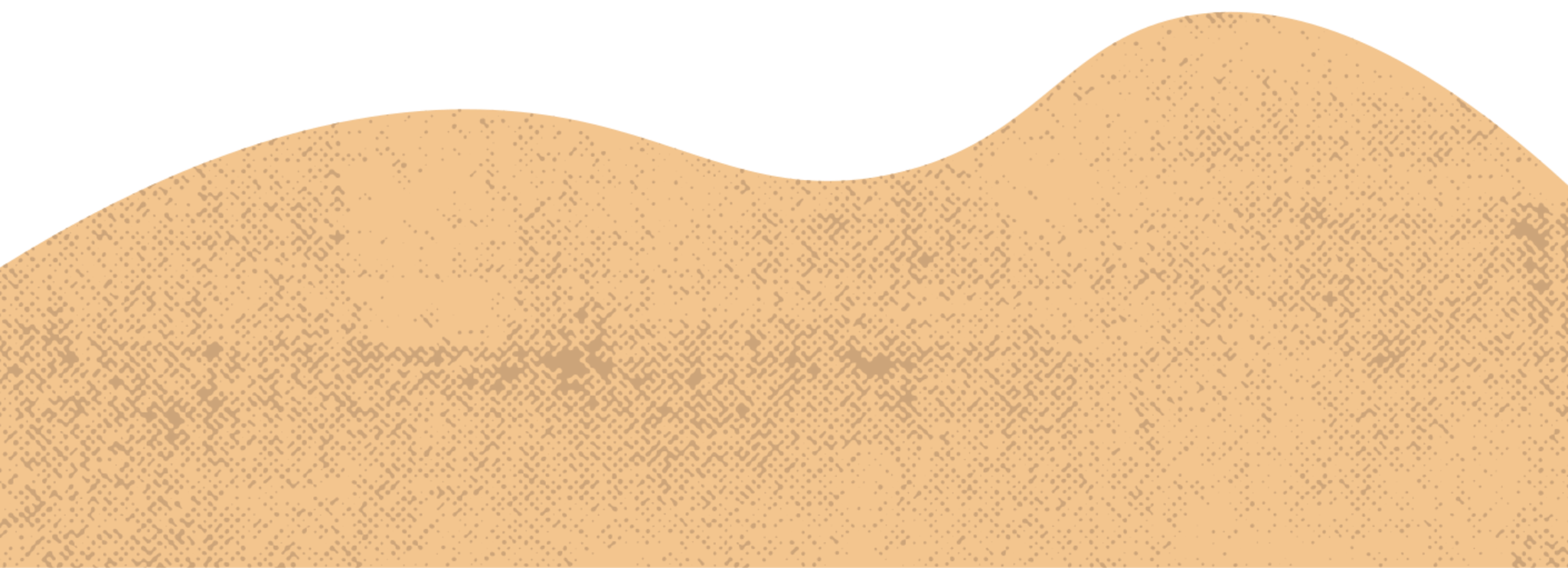 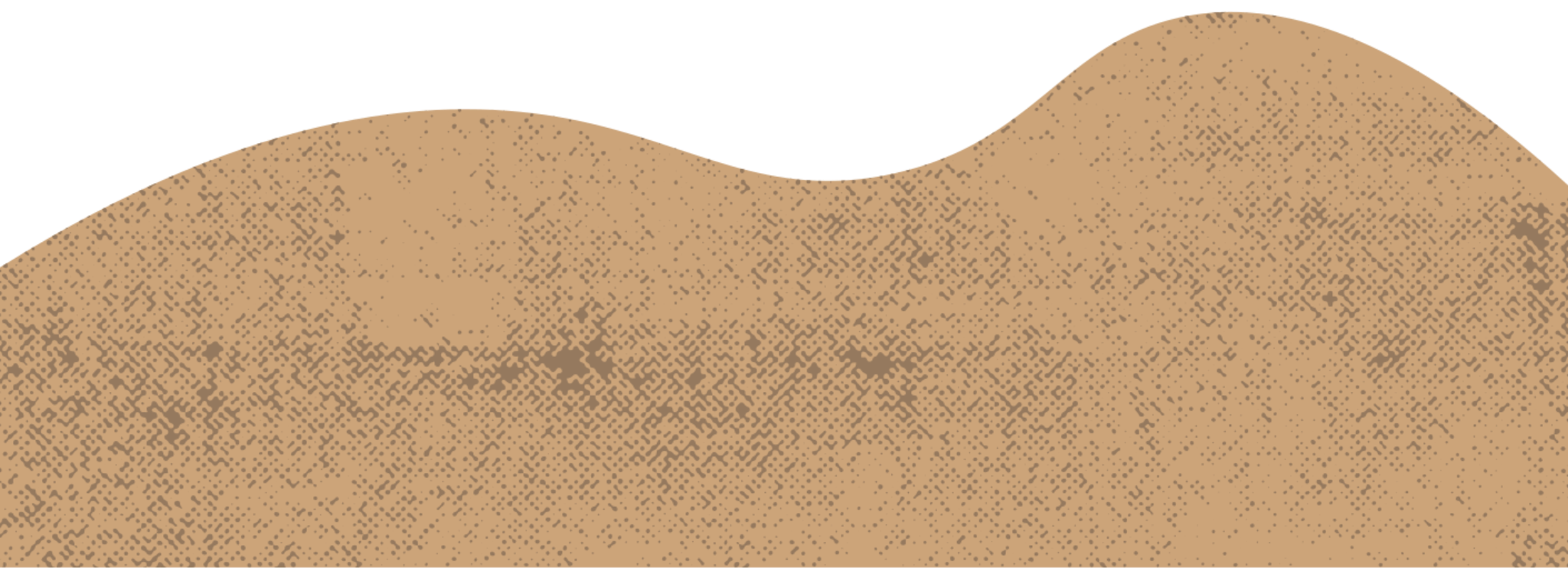 The Book of the Dead
A Guide to Eternal Life
Lorem ipsum dolor sit amet, consectetur adipiscing elit. Aliquam dignissim urna luctus risus consequat vestibulum. Nam gravida dui mauris, et semper enim auctor fermentum. Phasellus non massa pretium, tincidunt tortor venenatis, vehicula nisi. Sed tempus, augue a vestibulum aliquet, elit mi ullamcorper velit, mattis suscipit erat magna.
Lorem ipsum dolor sit amet, consectetur adipiscing elit. Aliquam dignissim urna luctus risus consequat vestibulum. Nam gravida dui mauris, et semper enim auctor fermentum. .
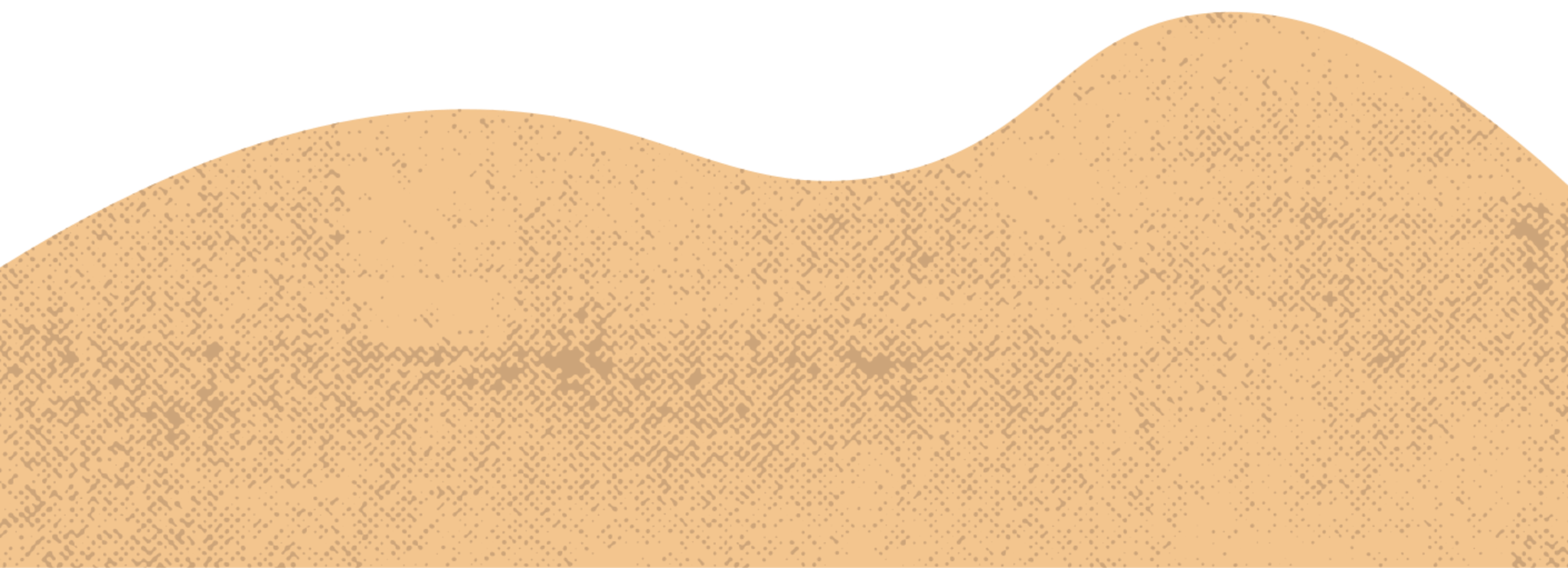 The Sphinx
Guardian of the Pharaohs’ Resting Place
Lorem ipsum dolor sit amet, consectetur adipiscing elit. Aliquam dignissim urna luctus risus consequat vestibulum. Nam gravida dui mauris, et semper enim auctor fermentum. Phasellus non massa pretium, tincidunt tortor venenatis, vehicula nisi. Sed tempus, augue a vestibulum aliquet, elit mi ullamcorper velit, mattis suscipit erat magna eu neque.
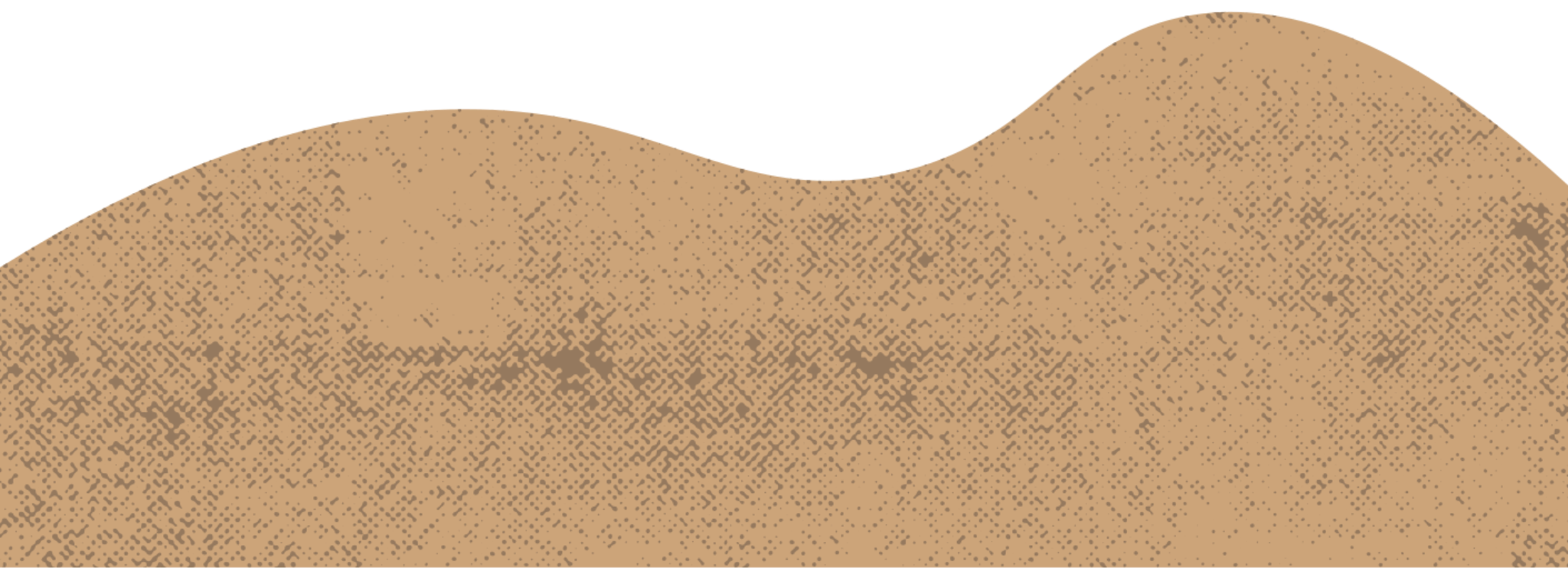 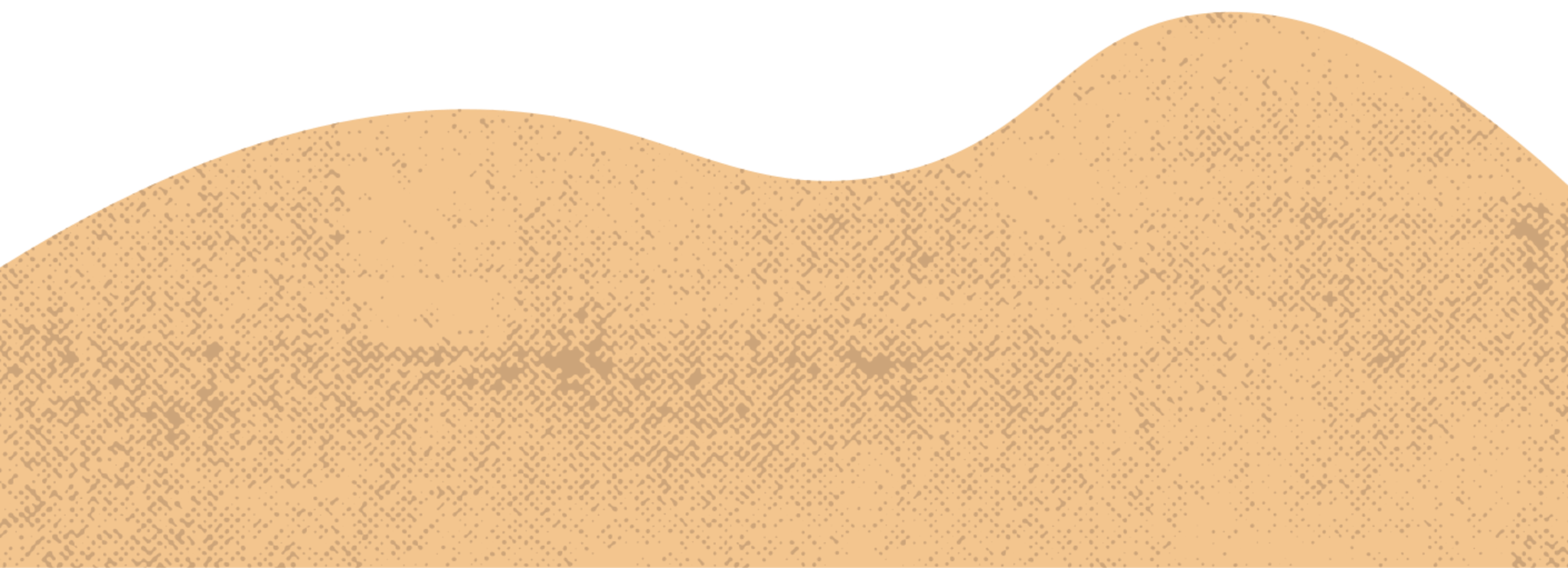 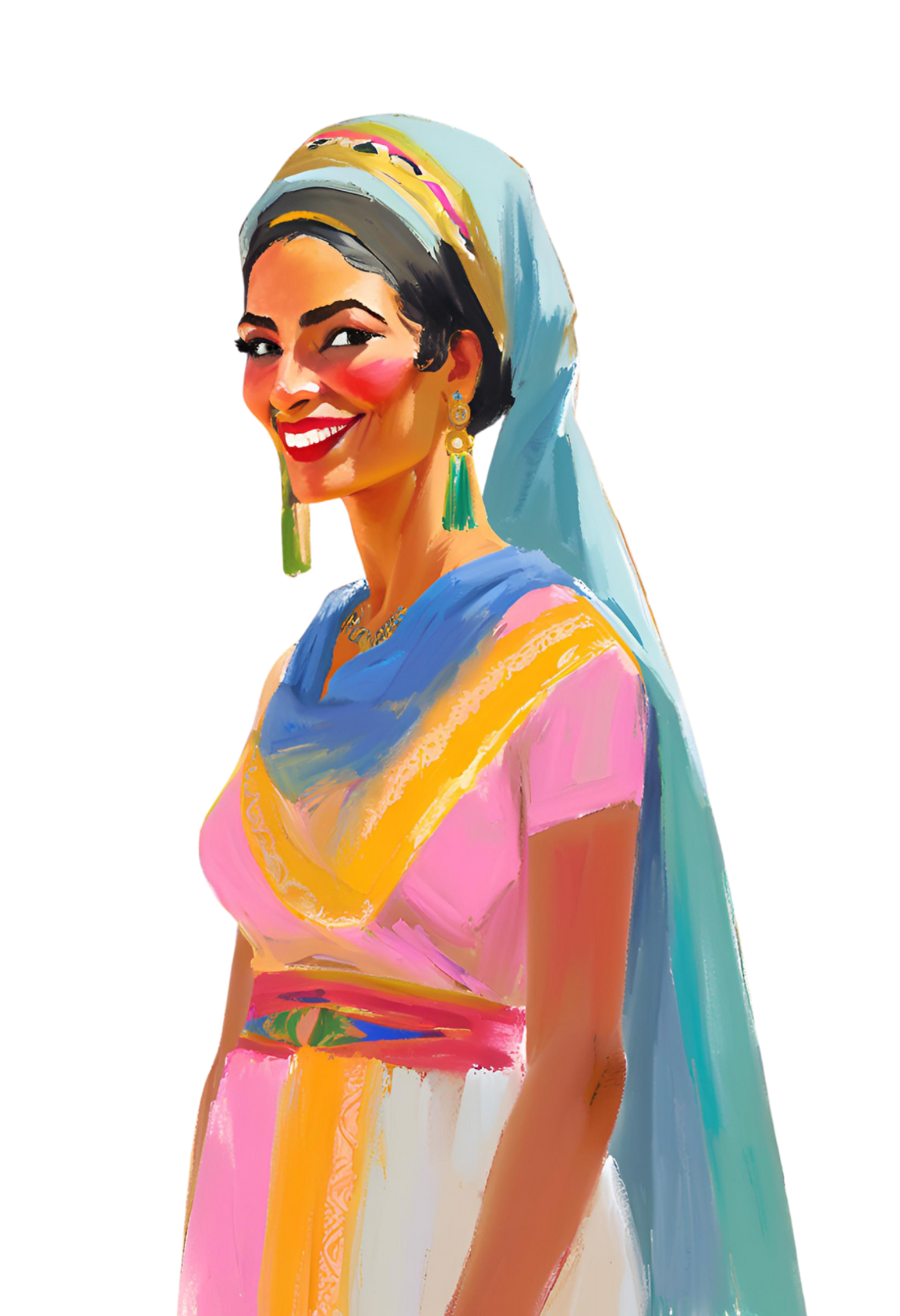 The Role of Women in Ancient Egypt
Power and Position
Lorem ipsum dolor sit amet, consectetur adipiscing elit. Aliquam dignissim urna luctus risus consequat vestibulum. Nam gravida dui mauris, et semper enim auctor fermentum. Phasellus non massa pretium, tincidunt tortor venenatis, vehicula nisi. Sed tempus, augue a vestibulum aliquet, elit mi ullamcorper velit, mattis suscipit erat magna eu neque.
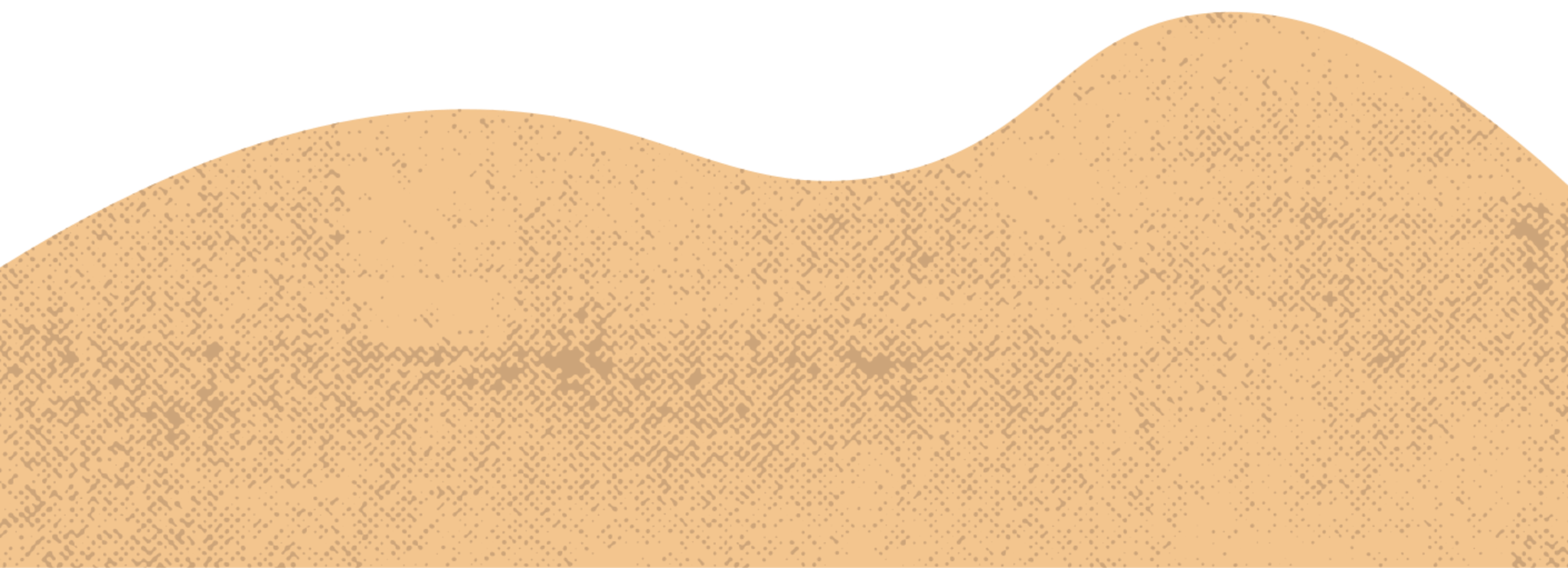 Agriculture in Egypt
Lorem ipsum dolor sit amet, consectetur adipiscing elit. Aliquam dignissim urna luctus risus consequat vestibulum. Nam gravida dui mauris, et semper enim auctor fermentum. Phasellus non massa pretium, tincidunt tortor venenatis, vehicula nisi. Sed tempus, augue a vestibulum aliquet, elit mi ullamcorper velit, mattis suscipit erat magna eu neque.
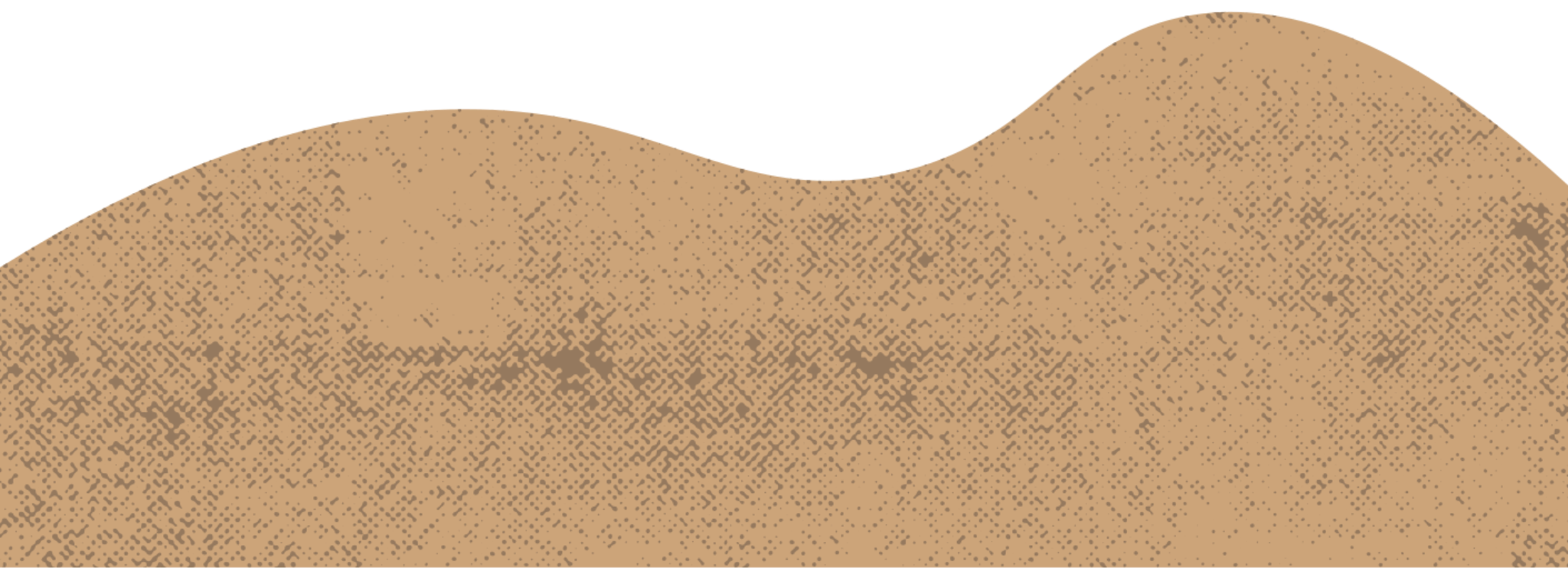 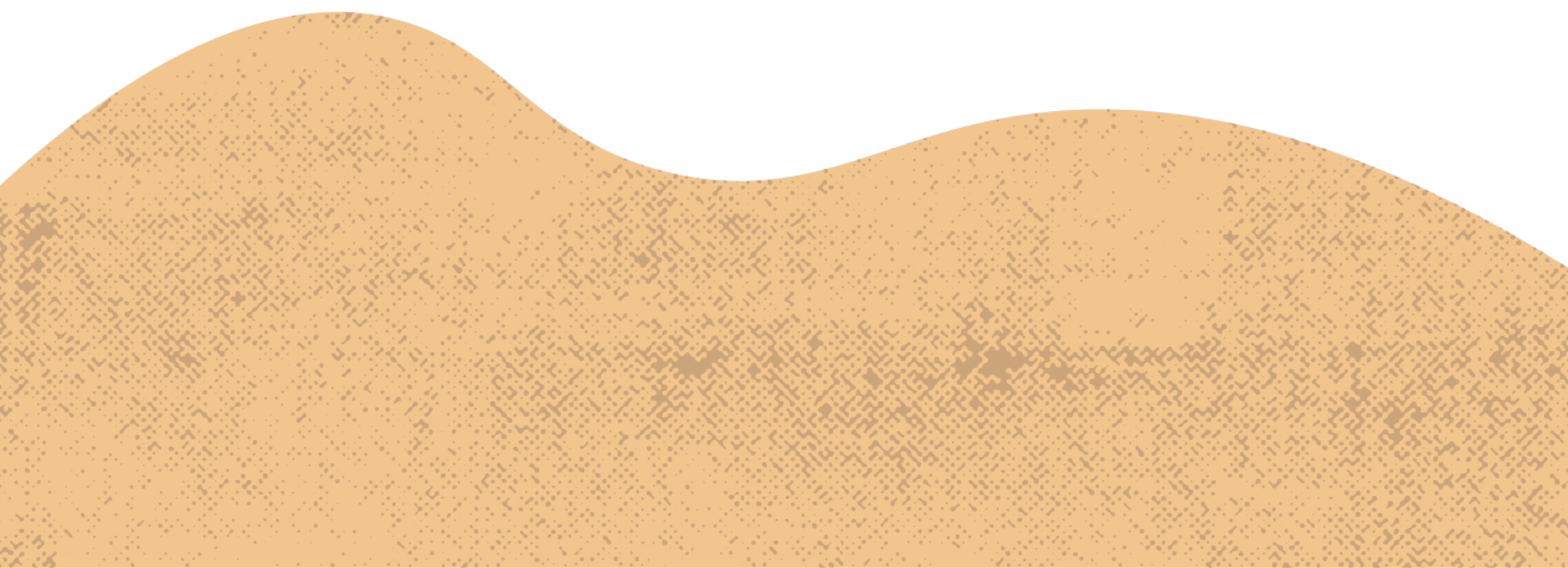 Advancements in Science and Mathematics
Egyptian Innovations
Lorem ipsum dolor sit amet, consectetur adipiscing elit. Aliquam dignissim urna luctus risus consequat vestibulum. Nam gravida dui mauris, et semper enim auctor fermentum. Phasellus non massa pretium, tincidunt tortor venenatis, vehicula nisi. Sed tempus, augue a vestibulum aliquet, elit mi ullamcorper velit, mattis suscipit erat magna.
Lorem ipsum dolor sit amet, consectetur adipiscing elit. Aliquam dignissim urna luctus risus consequat vestibulum. Nam gravida dui mauris, et semper enim auctor fermentum. .
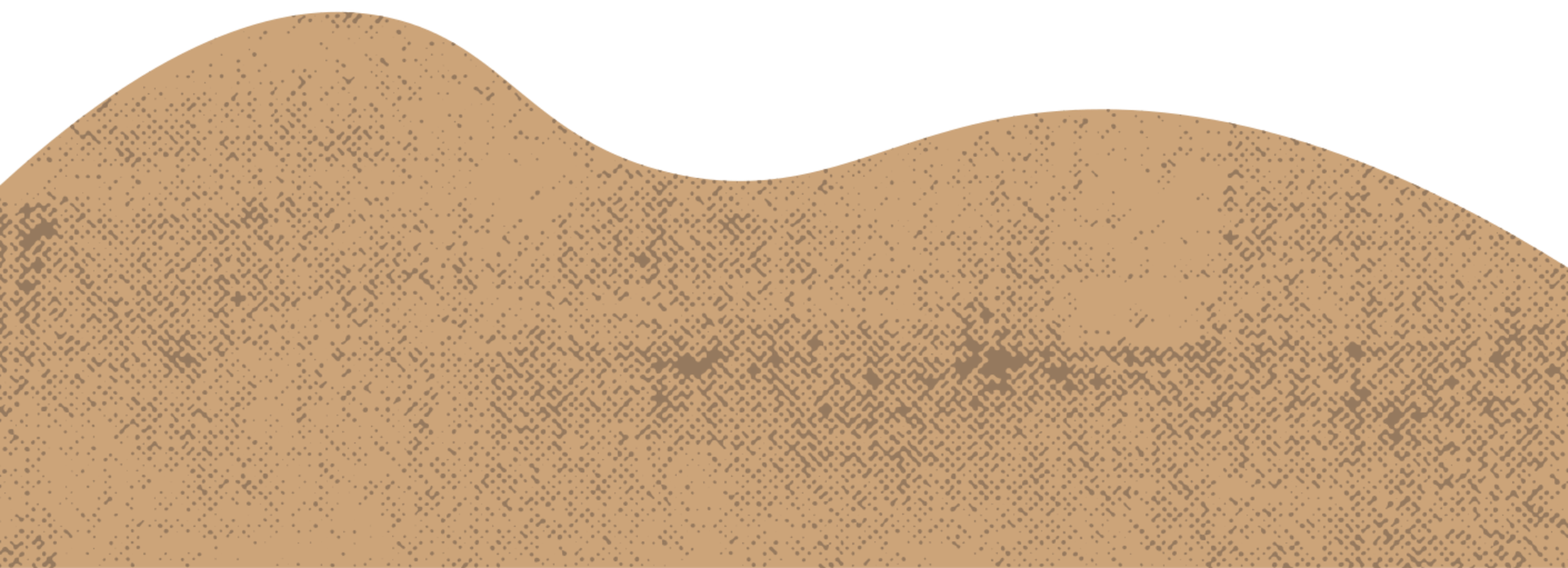 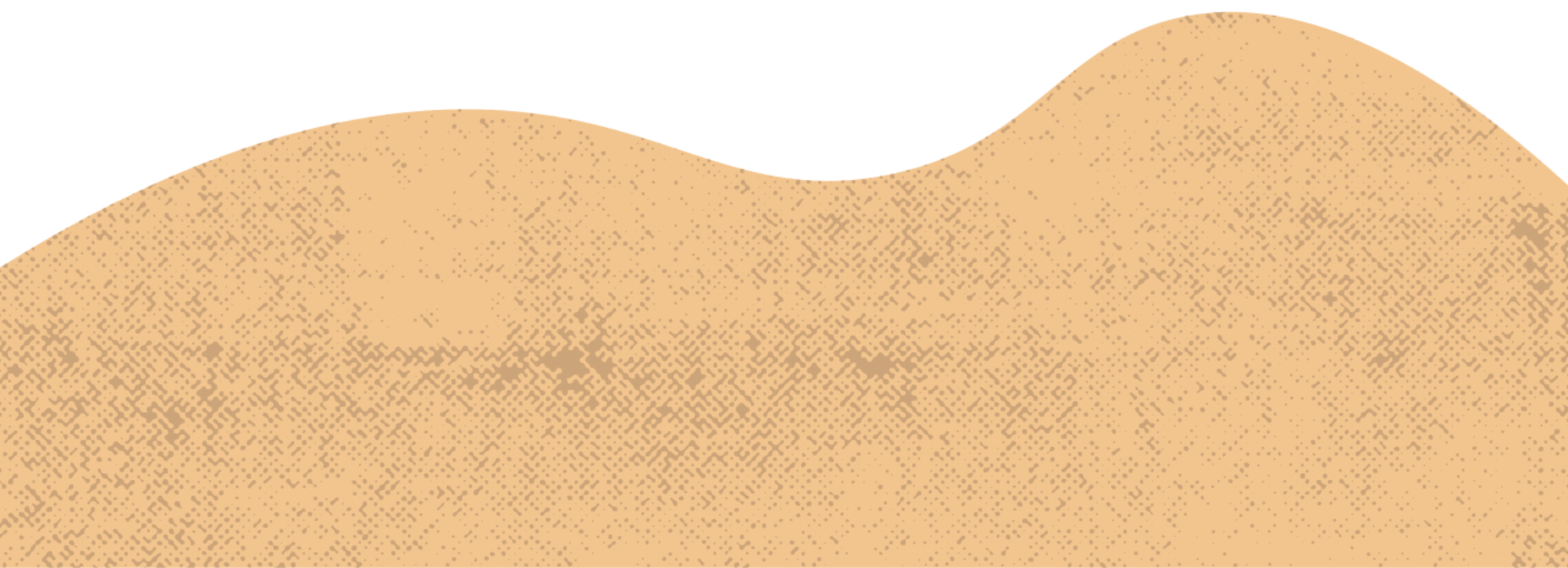 Trade and Commerce
Lorem ipsum dolor sit amet, consectetur adipiscing elit. Aliquam dignissim urna luctus risus consequat vestibulum. Nam gravida dui mauris, et semper enim auctor fermentum. Phasellus non massa pretium, tincidunt tortor venenatis, vehicula nisi. Sed tempus, augue a vestibulum aliquet, elit mi ullamcorper velit, mattis suscipit erat magna eu neque.
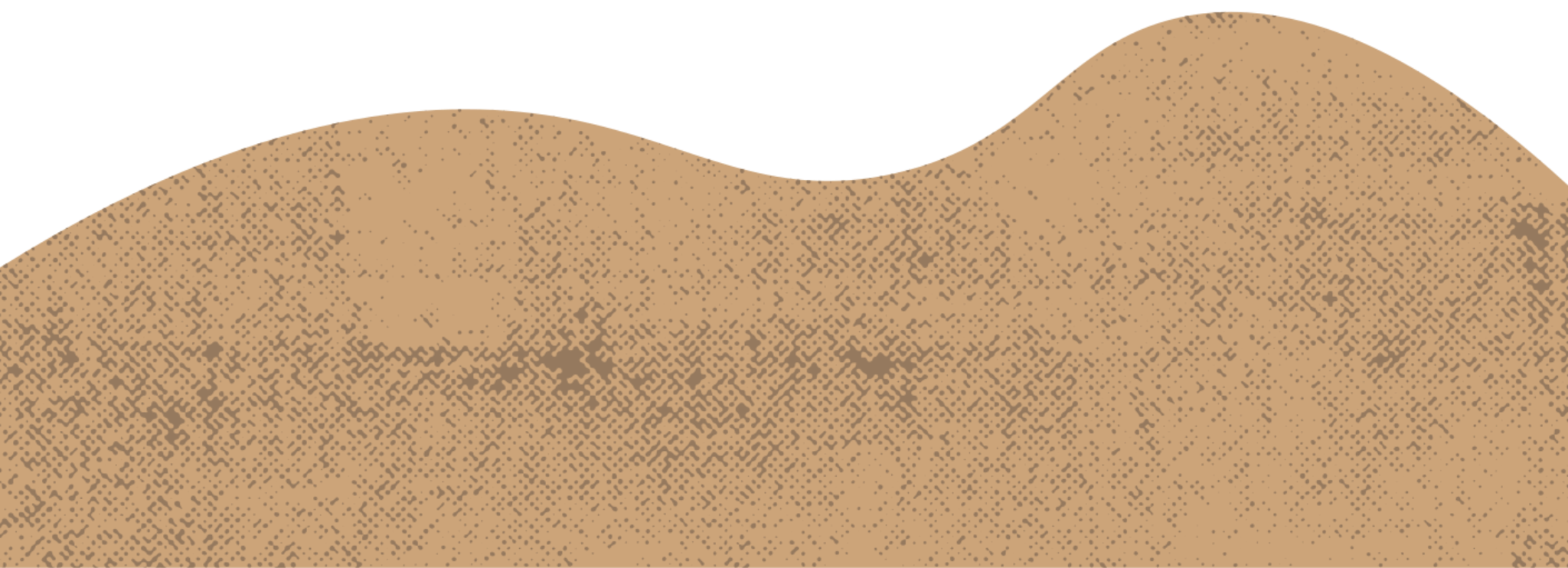 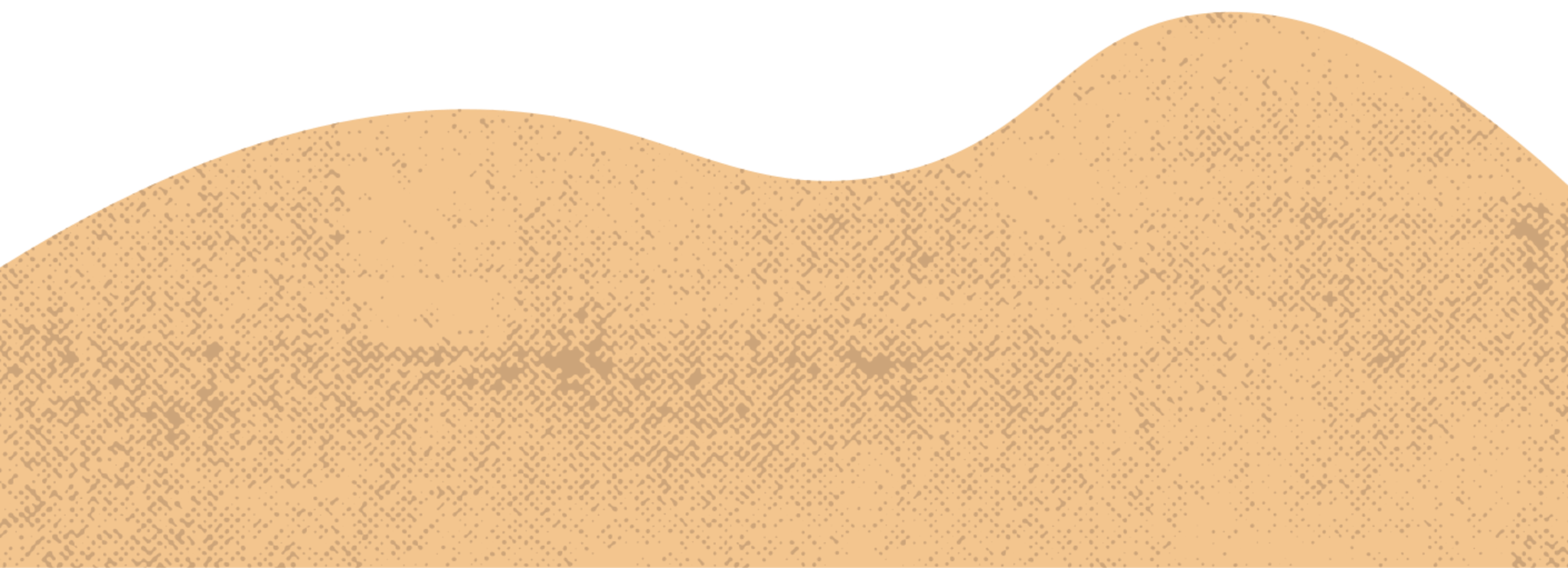 Lorem ipsum dolor sit amet, consectetur adipiscing elit. Aliquam dignissim urna luctus risus consequat vestibulum. Nam gravida dui mauris, et semper enim auctor fermentum. Phasellus non massa pretium, tincidunt tortor venenatis, vehicula nisi.
Lorem ipsum dolor sit amet, consectetur adipiscing elit. Aliquam dignissim urna luctus risus consequat vestibulum. Nam gravida dui mauris, et semper enim auctor fermentum. Phasellus non massa pretium, tincidunt tortor venenatis, vehicula nisi.
Egypt’s Legacy
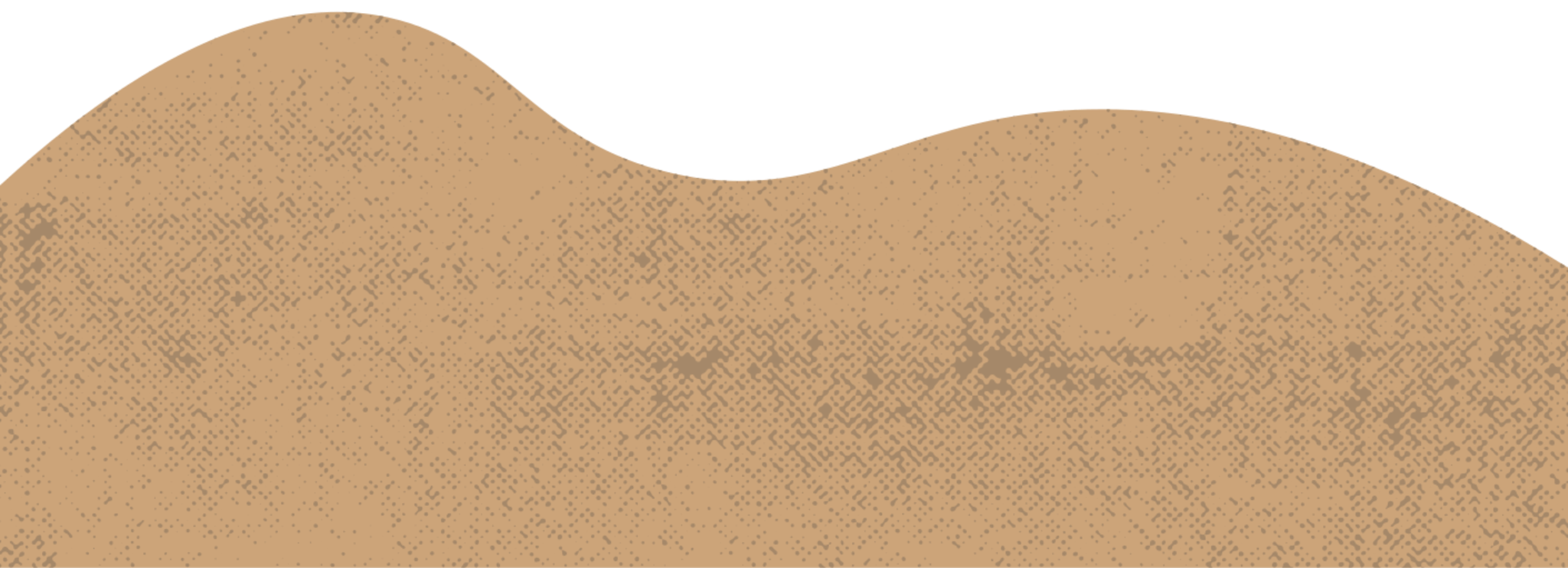 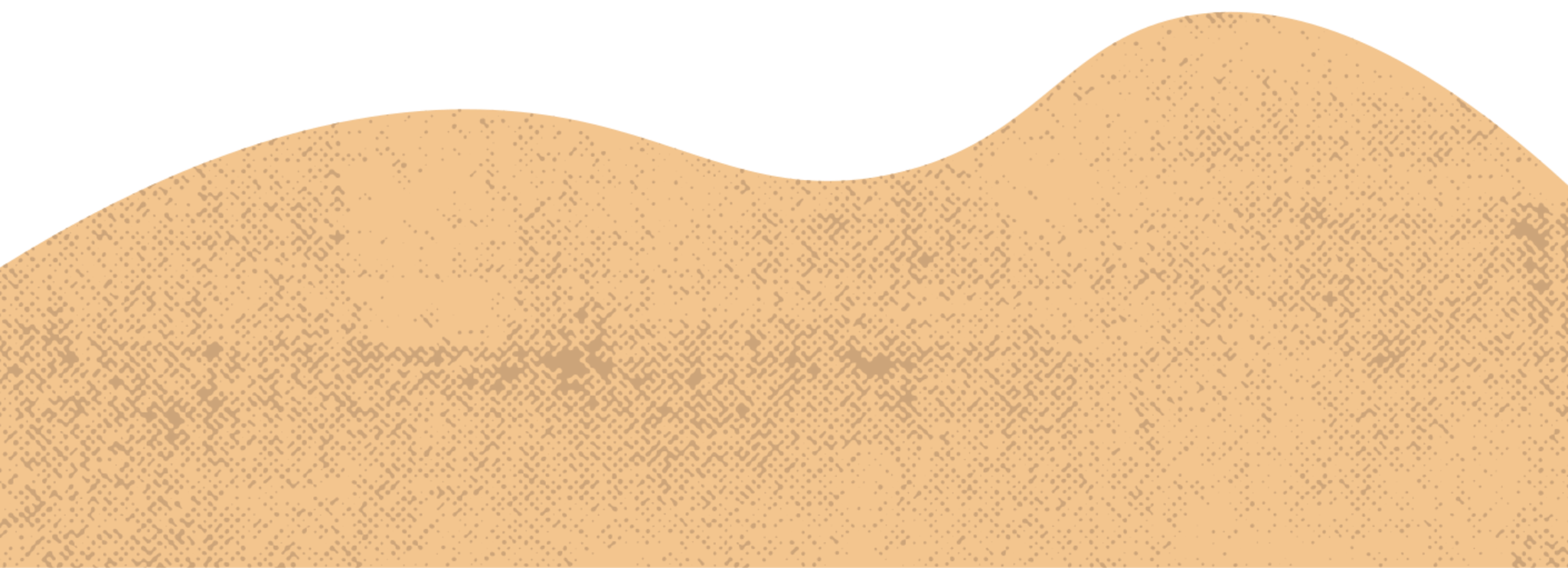 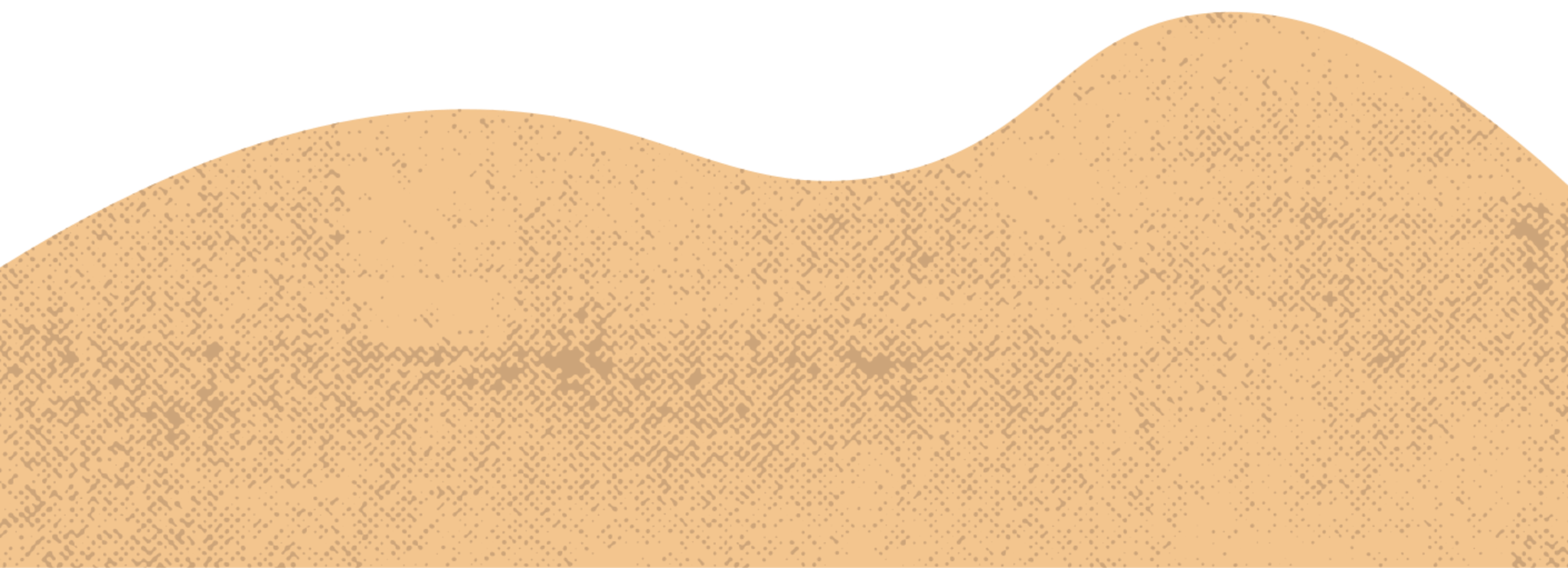 Resource Page
Use these design resources in your Canva Presentation.
#F6EFE2
#FDD7AA
#CCA479
#000000
Fonts
Design Elements
This presentation template
uses the following free fonts:
TITLES:
NANUM PEN

HEADERS:
NANUM BRUSH

BODY COPY:
 NANUM MYONGYOE
You can find these fonts online too.
Colors
DON'T FORGET TO DELETE THIS PAGE BEFORE PRESENTING.
Resource Page
Use these design resources in your Canva Presentation.
#F6EFE2
#FDD7AA
#CCA479
#000000
Fonts
Design Elements
This presentation template
uses the following free fonts:
TITLES:
NANUM PEN

HEADERS:
NANUM BRUSH

BODY COPY:
 NANUM MYONGYOE
You can find these fonts online too.
Colors
DON'T FORGET TO DELETE THIS PAGE BEFORE PRESENTING.
Credits
This presentation template is free for everyone to use thanks to the following:
for the presentation template
Pexels, Pixabay
for the photos
Happy designing!